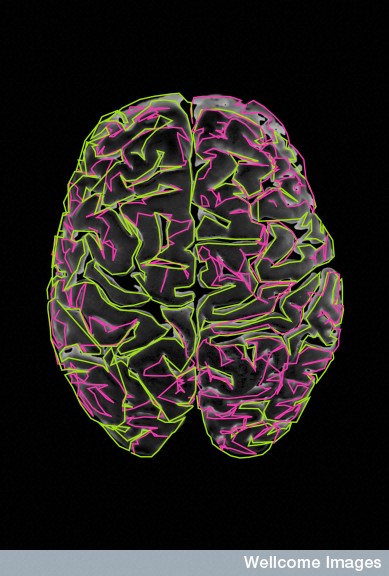 Neural tube development
Dr Anita Hall
anita.hall@imperial.ac.uk
This talk: general aims
To introduce some of the main concepts and experimental approaches in developmental neurobiology
To show how these concepts help explain how your nervous system develops from






Many links to e.g. synapse formation, networks generation, plasticity, psychiatric disorders
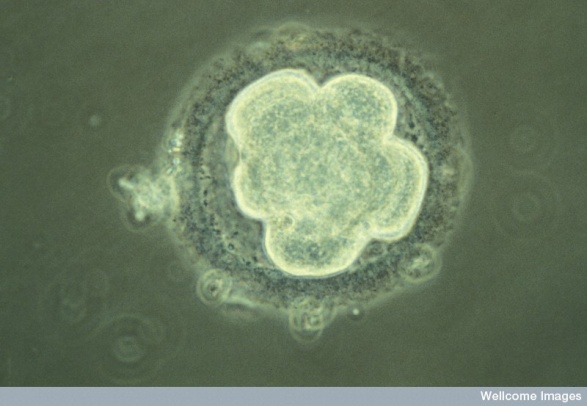 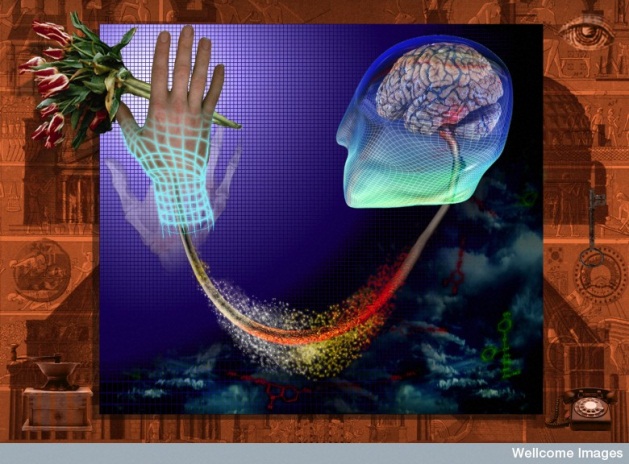 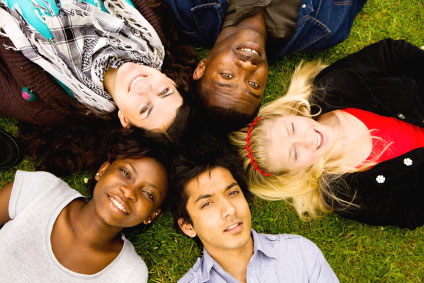 (Credit M. Johnson, Wellcome Images)
Ian Spreadbury, Wellcome Images
Development: some concepts
Cell Signals
Cell to cell interactions!

Position
Cell number control
Cell: cell interactions
Cell shape
Migratory behaviour
Cull excess
Final fate



(model organisms)
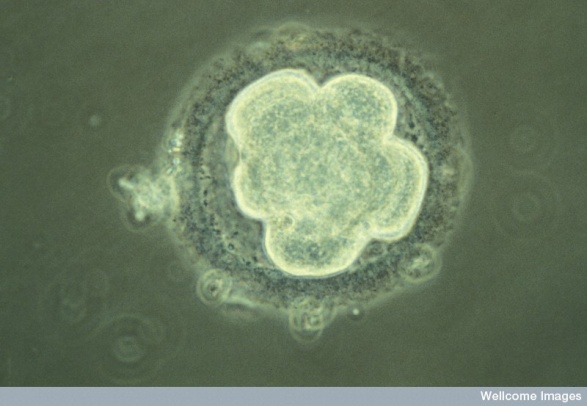 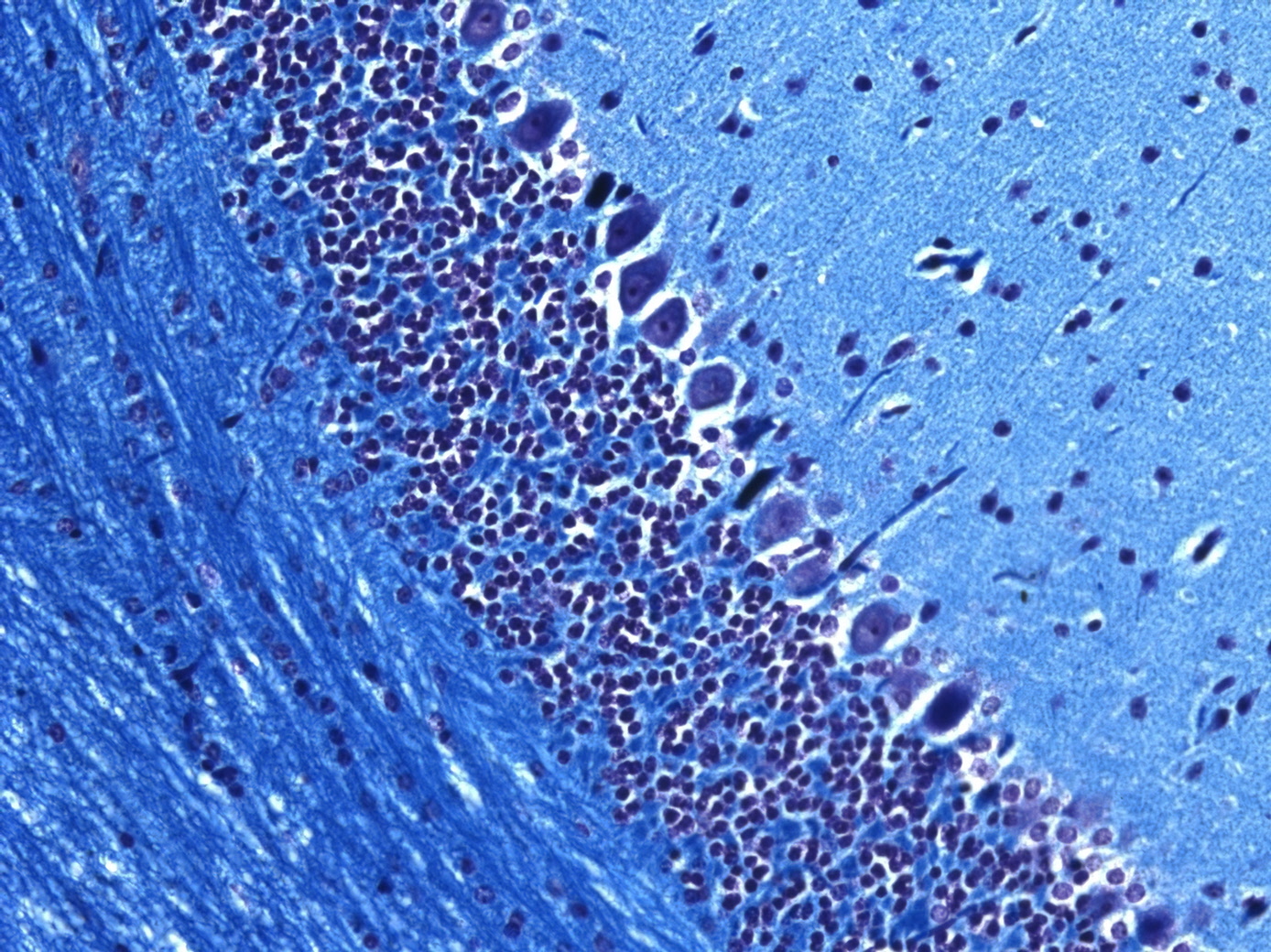 Outline of CNS development
Part of the embryo ‘designated’ future CNS
Cells divide
Some regionalisation: signalling centres develop
     (NB: coordinated with surrounding tissues)
Cell mixing restricted
Neurons start to be generated
Migrate to final positions
Then produce glia and more neurons
Connect and generate synapses
Cull excess
Remodel as required
The start of CNS development: helps to know about the 3 germ layers
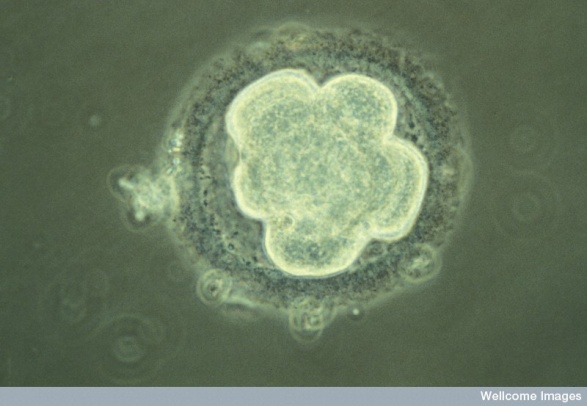 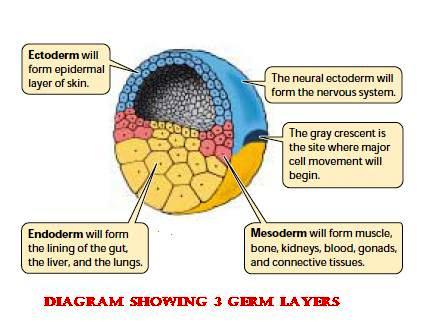 Endoderm
Mesoderm
Ectoderm 
(inc neural ectoderm)
One theme: cell movement
http://www.youtube.com/watch?v=IxFwenTA-gQ
The start of CNS development: neurulation
How does the notochord induce a neural plate?
x must be: 
Expressed in correct place
Can have neural-inducing activity

BMP4 is anti-neuralising in ectoderm and pro- epidermis development
Must block BMP signalling with e.g. Cerberus, chordin, noggin and follistatin to get neural tissue:
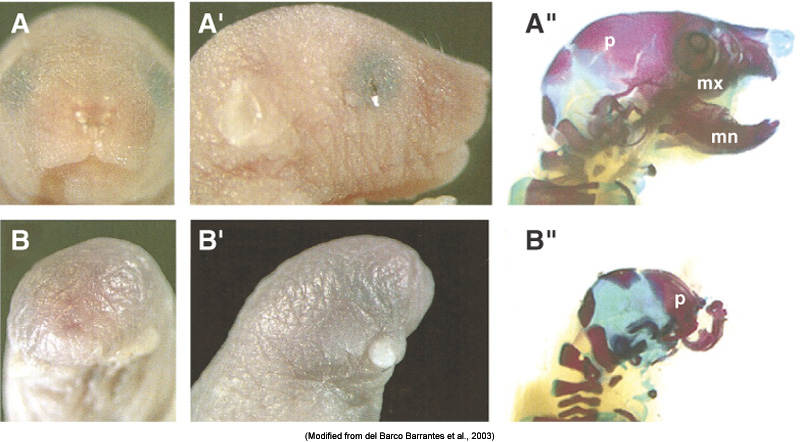 Head: need to inhibit BMP and Wnt signalling
(A: wild-type, B: with deleted Dkk1 and noggin)
Now form and close the neural tube
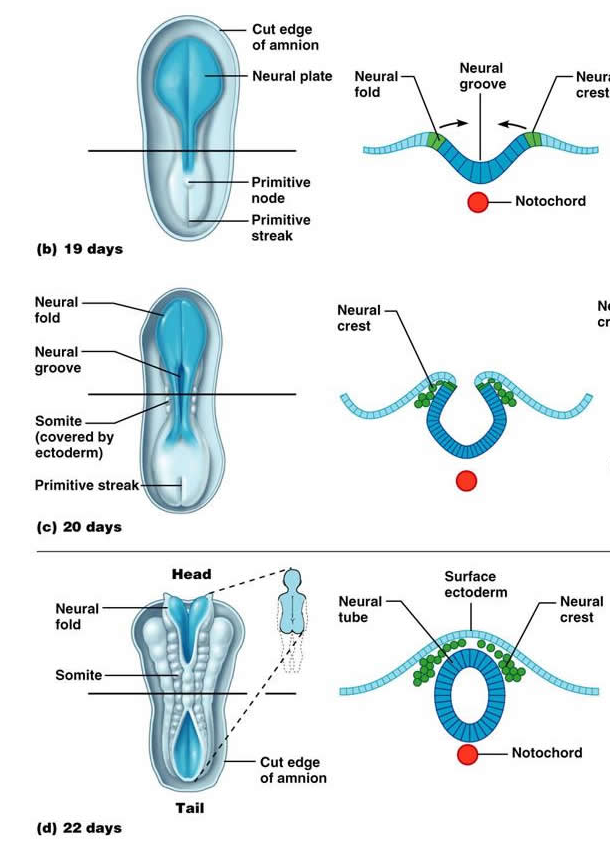 (Neural crest produces 
most neurons & 
glia of the PNS)
Cell shape, behaviour and death
necessary for tube to form
Human Neural tube defects
Some of commonest and most severe disorders of the foetus & newborn (1-2/1000 live births)
Different regions of the neural tube fail to close






Planar cell polarity signalling: initiation of closure.
Sonic hedgehog (Shh) signalling overactivation probably via prevention of dorsolateral hinge points 
Bone morphogenetic proteins 
Notch signalling, via regulation of neurogenesis.
Retinoid signalling, ?why
Inositol metabolism with protein phosphorylation via protein kinase C
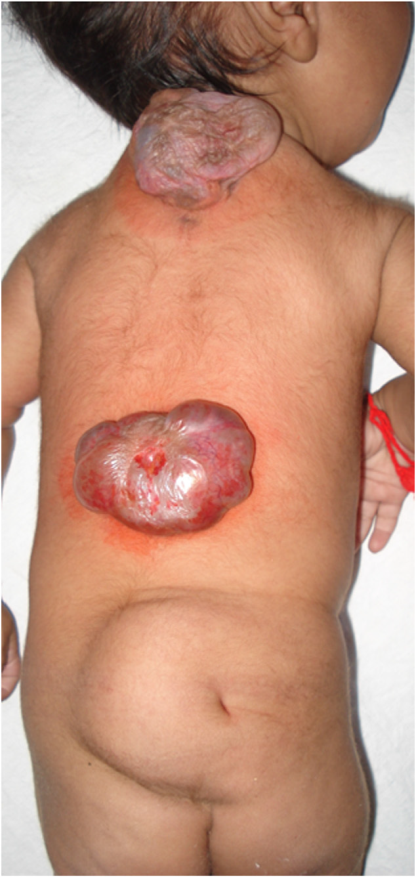 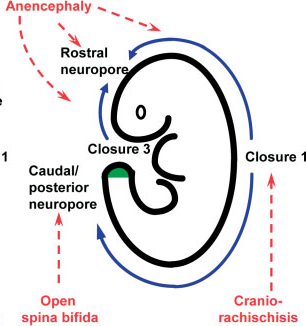 (Review: Copp and Greene, J Pathol., 2010)
(Mahalik SK et al., 2011)
Next step to a nervous system
So neural induction is a reversal of neural inhibition

Now have a ‘neurogenic region’

Must now specify neural progenitors

(i.e. reducing potency)
Proneural genes
20+ in vertebrates bHLH transcription factors

Some in all brain and SC e.g. Neurogenin

Some in specific parts: bHLH Ath5 in retina
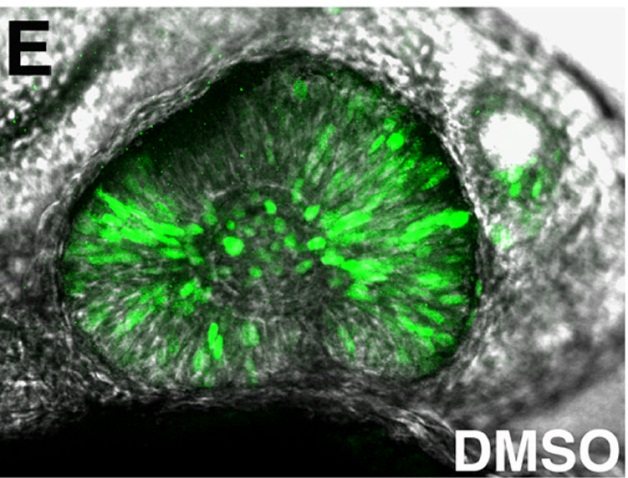 Willardsen et al., 2009: hunting down what regulates 
Ath5 in early retinal progenitors 
(Pax6 and FGF on different enhancer elements)
Proneural experiments
Over express ectopically in Xenopus: induce neurons e.g. NeuroD1 in side develop neurons not epidermis

Knockout in mice: 
see redundancy 
and compensation
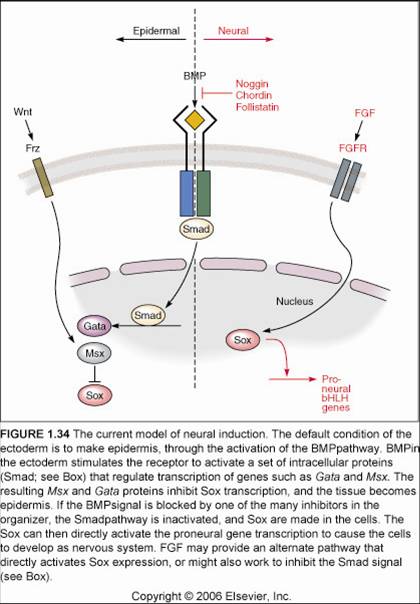 Now start to produce brain and spinal cord regions
Human brain development:
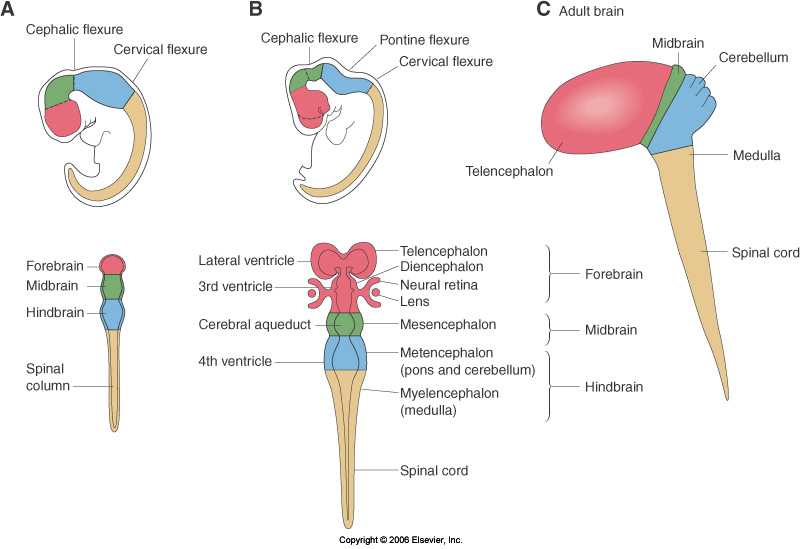 (proliferation and patterning)
Morphogens e.g. Retinoic acid
RA made in mesoderm next to the neural tube

High at posterior, low at anterior

Posterior: repress anterior Hox genes and induce posterior Hox genes
Morphogens & positional identity
Hox gene code, in metencephalon and spinal cord default is rhombomere 1
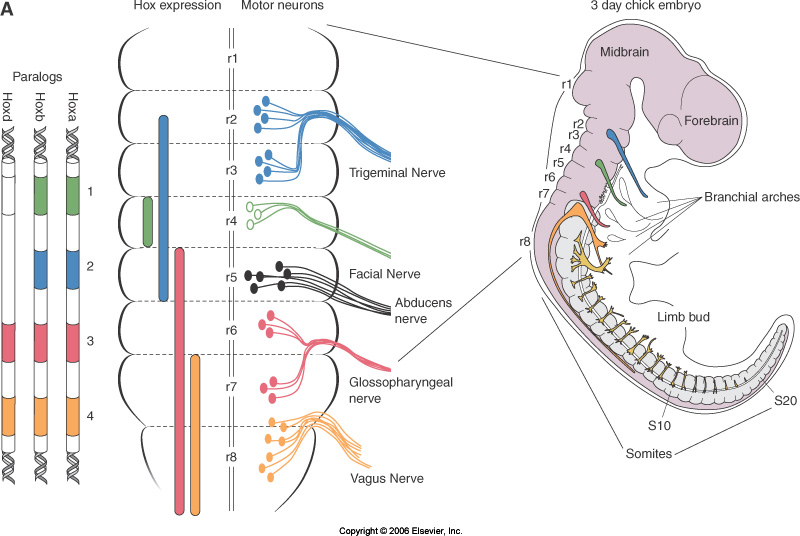 Morphogens and neural tube organising centres
E.g. Midbrain/hindbrain border
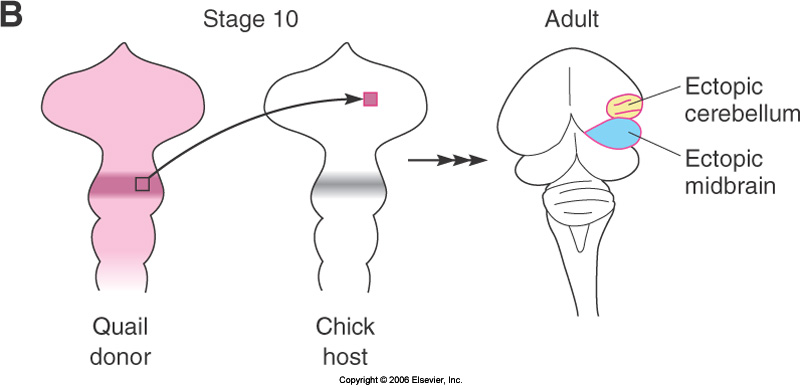 The transplanted tissue ‘repatterned’ the surrounding tissue
MB/HB organiser/Isthmus
Pattern the expanding neural progenitors
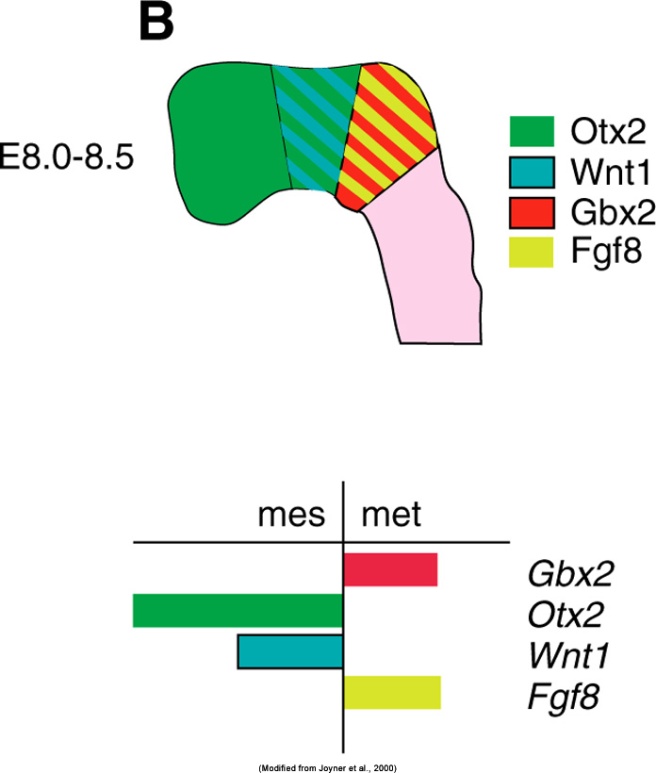 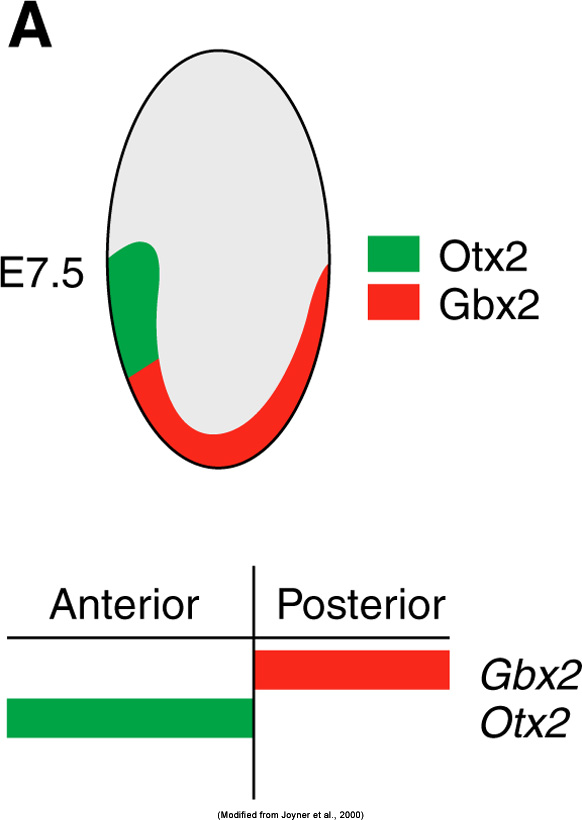 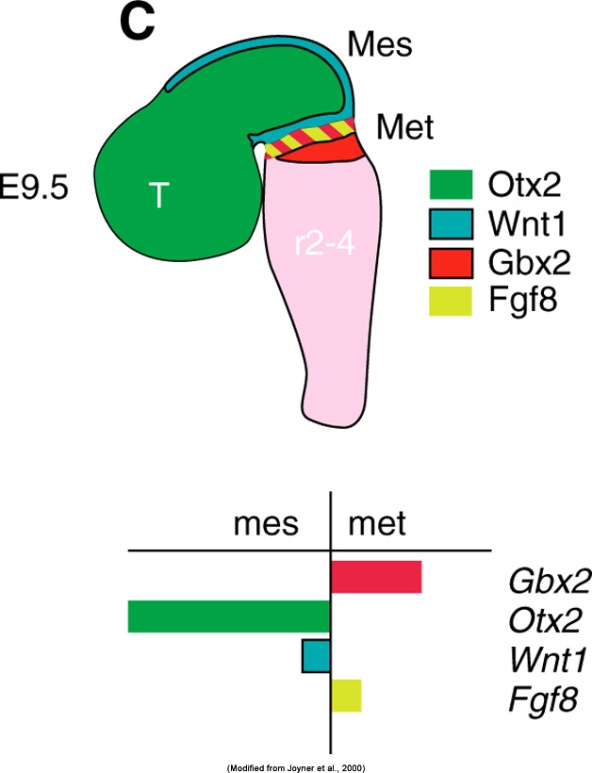 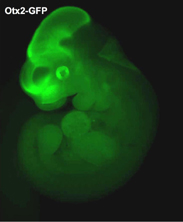 Lineage tracing and fate labelling 
e.g. Lamonerie lab:
What each region is and what it isn’t
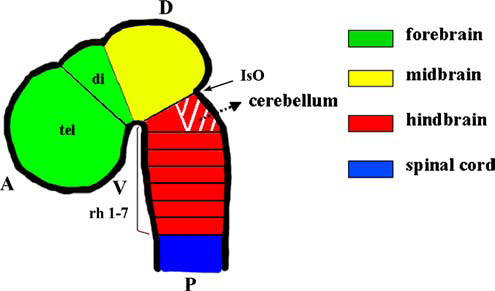 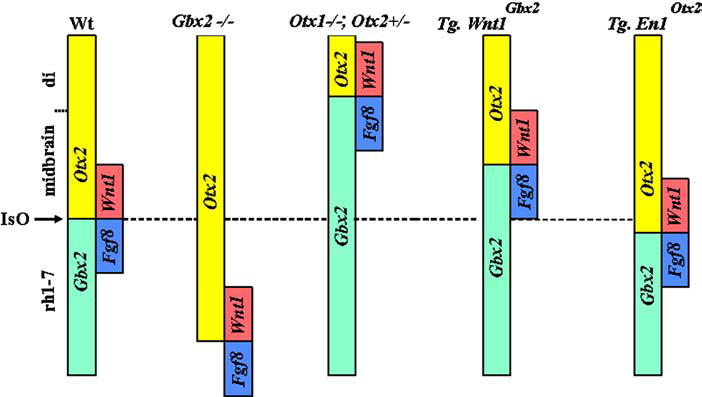 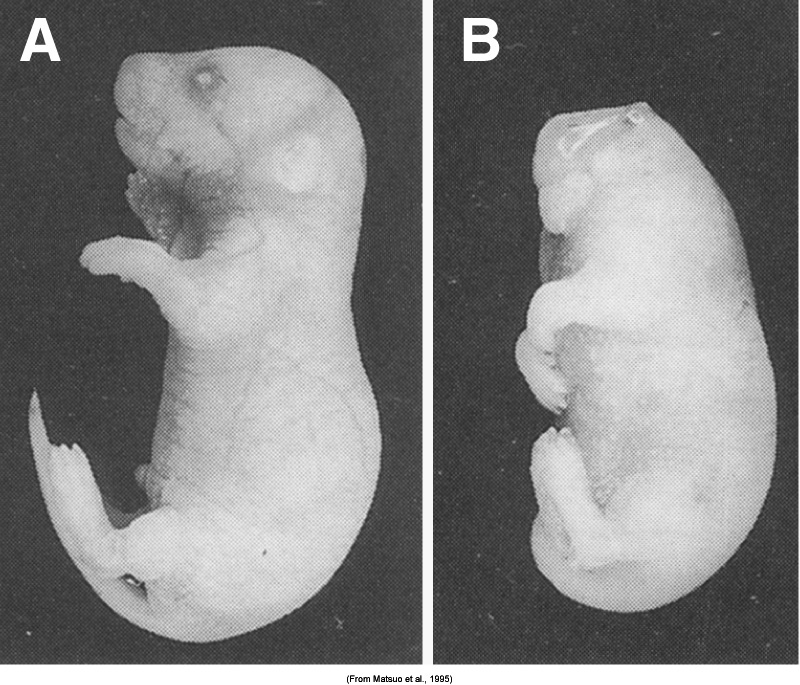 E.g. Otx2 null mice lack brain anterior to rhombomere 3:
MB/HB organiser/Isthmus
Wnt1 and FGF8
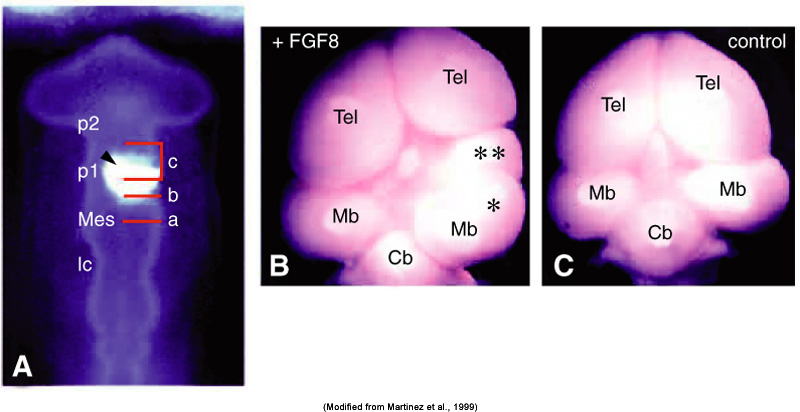 Fate-mapping, lineage tracing, transplantation, beads....
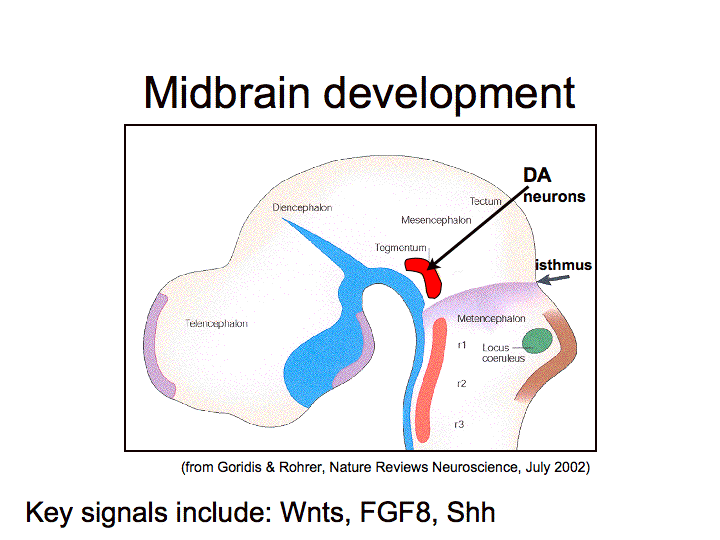 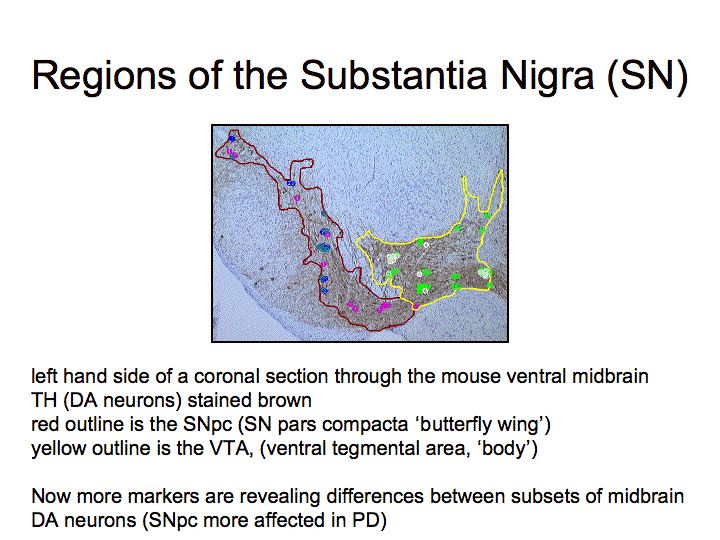 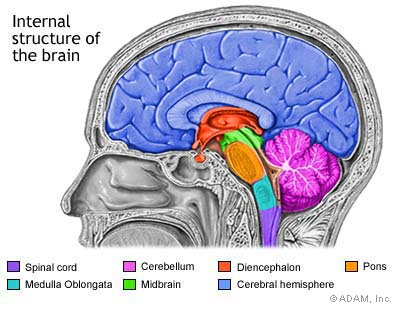 15 minutes break
Relax
Meet your neighbours
Ask questions
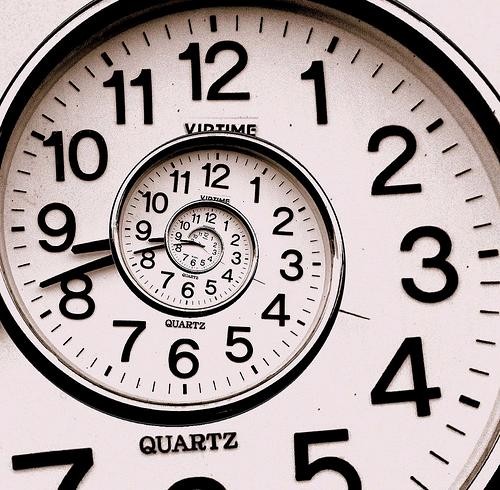 Patterning the dorsal and ventral neural tube e.g. spinal cord
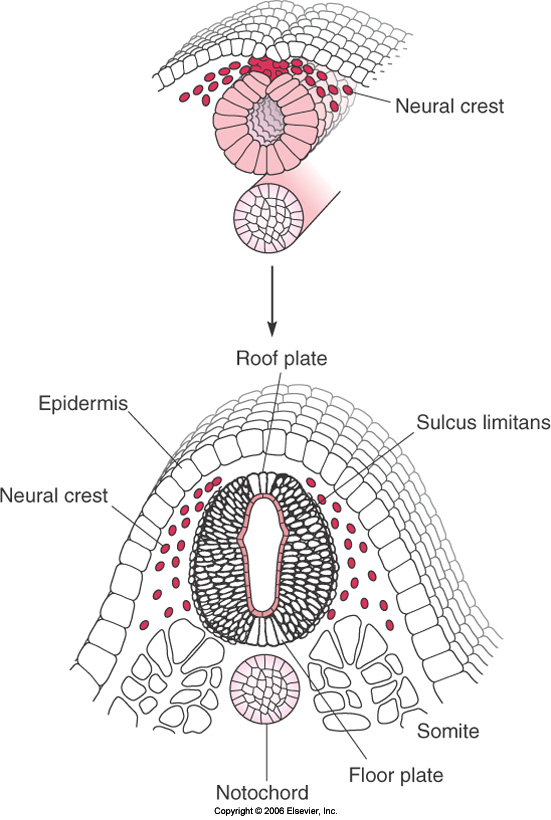 Neural crest between tube 
and ectoderm produces 
most neurons and 
glia of the PNS
(Credit Kate Storey, Wellcome Images)
Need to specify top or bottom (dorsal/ventral)
Ventral floor plate
Dorsal roof plate
Sulcus limitans in middle
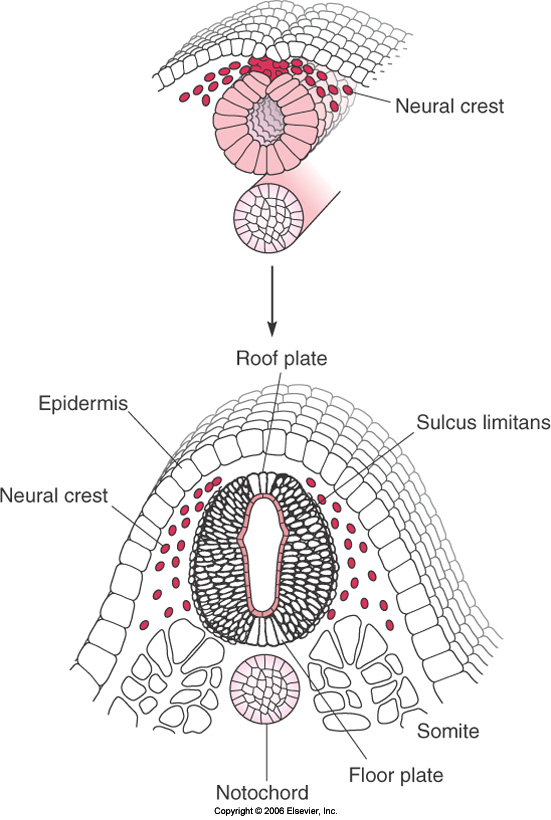 The notochord and floor plate
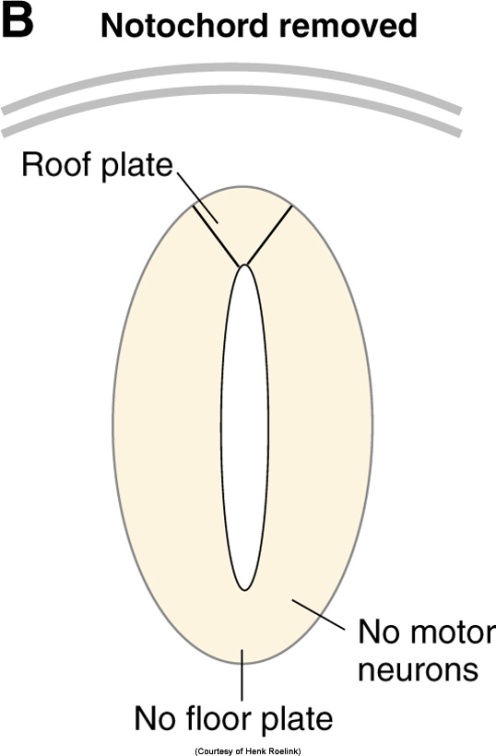 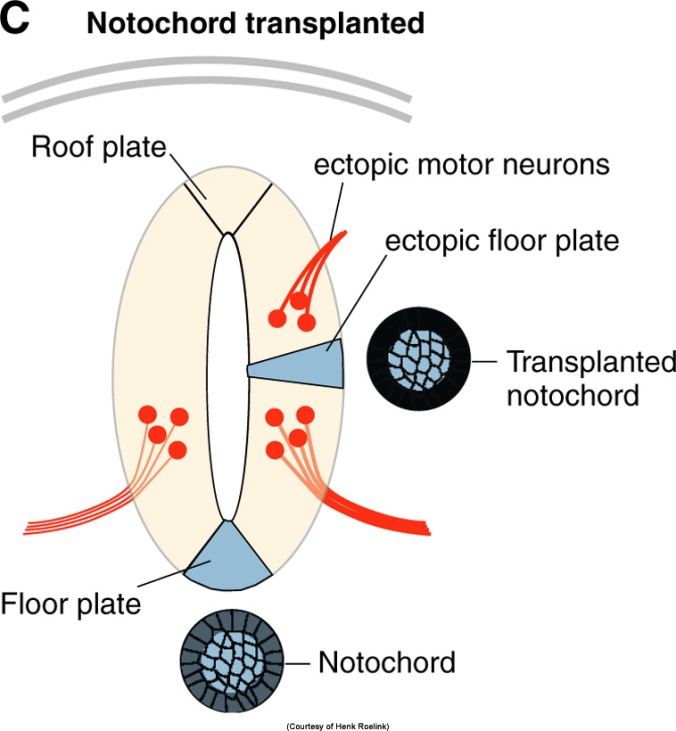 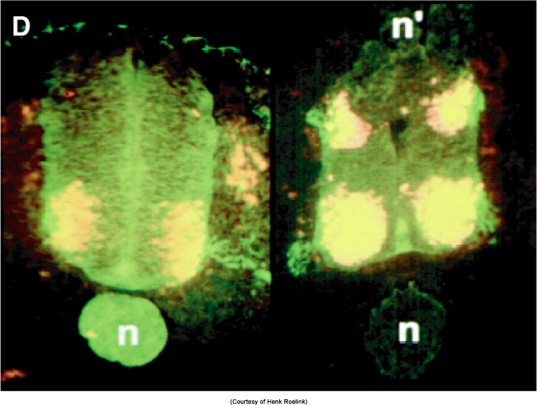 What is the ventralising signal?
Sonic Hedgehog 
(mesodermal Shh also induces forebrain differentiation; cyclopia when Shh not present to divide retinal field in two)

Other signals cooperate
Outline of dorso-ventral spinal cord patterning
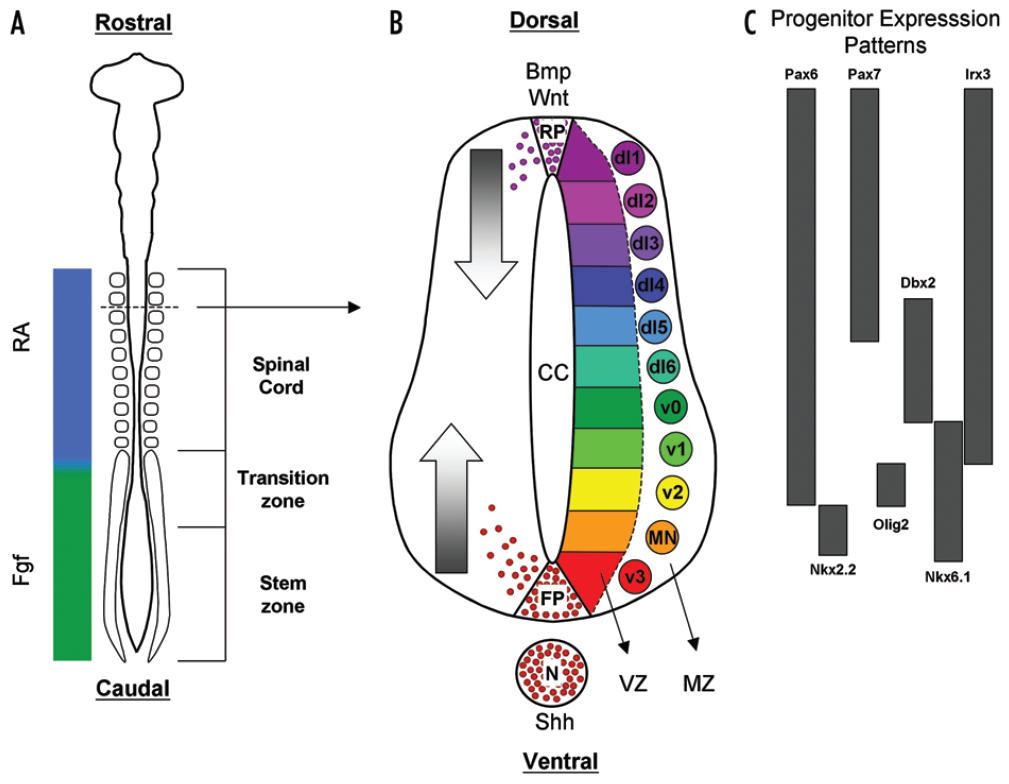 (Ulloa and Briscoe, 2007)
Neural tube patterning and signalling pathway cross-talk
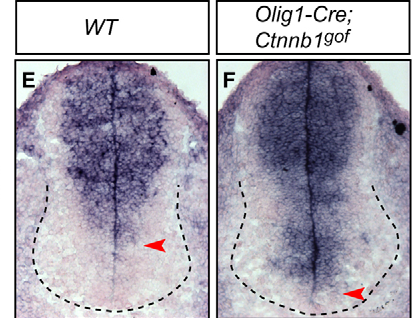 Stabilised β-catenin
Gli3 in situ hybridisation 
(mRNA)
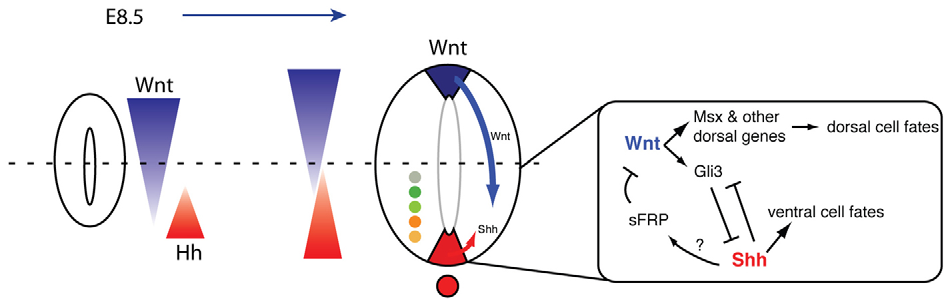 (Yu et al., Devpt. 2008)
Similar processes pattern the forebrain e.g. cerebral cortex
Yellow= cortical hem (Wnts & BMPs)
Orange = Antihem (Sfrp2, Fgf7, Tgfα)
Pink= Anterior neural ridge (Fgf8, Fgf17, Fgf18)
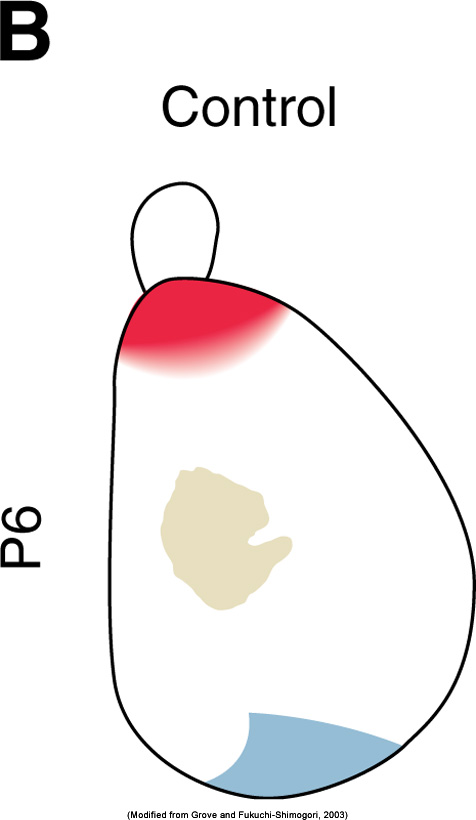 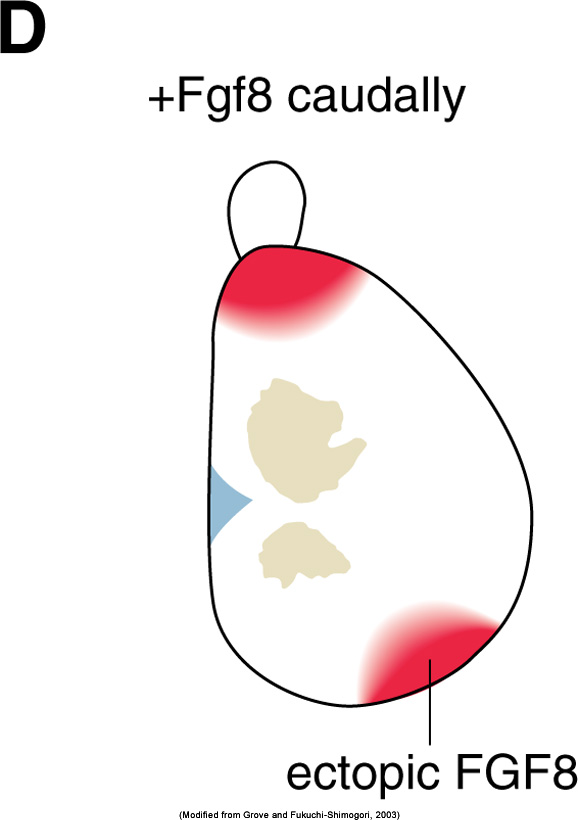 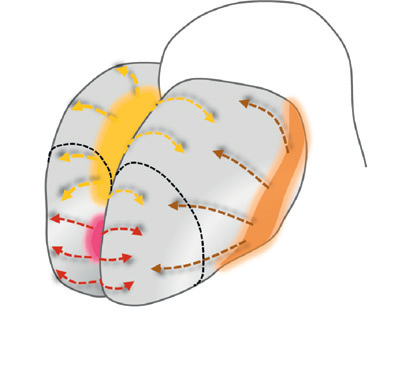 These gradients set up TF expression patterns and give regional identity
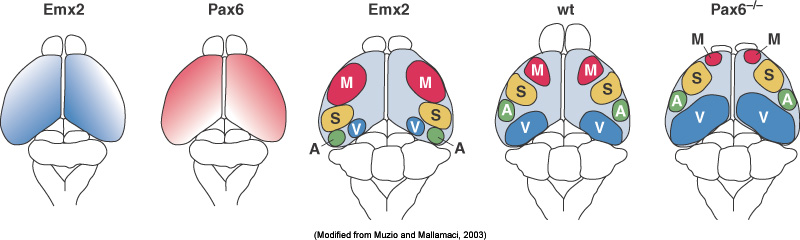 Areas become ‘specified’
Several classes of TFs work together to direct fate

E.g. Pax genes: 
pax2 is in 
developing human 
optic stalk

Pax6 nulls: eyes 
fail to develop 

Over expression can 
induce ectopic eyes
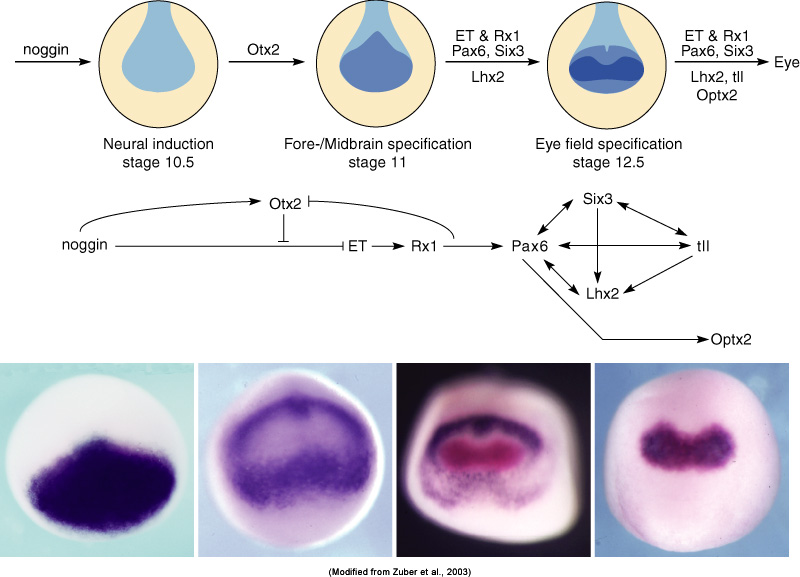 Next steps
Part of the embryo ‘designated’ future CNS
Cells divide
Some regionalisation: signalling centres develop
(NB: coordinated with surrounding tissues)
Cell mixing restricted
Neurons start to be generated
Migrate to final positions
Then produce glia and more neurons
Connect and generate synapses
Cull excess
Remodel as required
Learning outcomes
By working at this Lectured material you should be able to describe how the neural tube is generated and how different regions of it are ‘patterned’ and induced to express specific profiles of transcription factors

NB: There are many links between this Lecture and subsequent Lectures from AH as well as other talks in the NMH course.


Recommended reading: 
Nature Reviews in Neuroscience (via PubMed i.e. search "Nat Rev Neurosci"[jour]) your subject) 
Sanes DH et al., Development of the Nervous System, Academic Press, 2005 (the Library should have several copies)